This document is designed to aid the clinical decision-making for GPs seeing patients presenting with dermatological conditions in the Primary Care Setting.
Clinical examination will aid the decision as to the appropriate health care support.  
This decision-making pathway is not a substitute for the exercise of professional/clinical judgement.
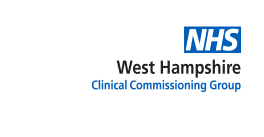 Patient accesses eConsult with a dermatological complaint
If patient condition can be managed by primary care – end of pathway
GP triages eConsult and offers patient email advice/video consultation as appropriate
If the patient is unable to take their own photograph and the GP feels it is appropriate, a face to face primary care appointment will be required for the GP to take the photo then continue with the pathway
If referral is required – patient will be required to take a photo to support clinical triage and send to the practice email address to accompany the referral
2ww and Paediatric
Other Dermatological Conditions (routine and urgent)
*PLEASE SEND PHOTOS WITH REFERRALS*

Melanomas
Squamous cell carcinoma
Other high risk tumours
*PLEASE SEND PHOTOS WITH REFERRALS*

For South West practices that are part of the Referral Support Service, on ers this is called: WHCCG Referral Support Service Dermatology (11a)

For South West GP Practices they are not part of the Referral Support Service the service on ers is called: West Hampshire CCG Community Dermatology Service (South-West) - Assessment Service

About Health will triage the referral and assign it to the appropriate clinic whether this is within their community service or an acute provider. About Health are still providing telephone appointments and are establishing video appointments.

If you require dermatology advice and guidance please this is available via West Hampshire CCG Community Dermatology Service (South-West) - Assessment Service – in your correspondence request advice and guidance. 
              About Health – Service Manager Rebecca Hebditch - 07824151065
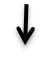 Refer via 2 Week Wait  with photographs attached
All 2 WW referrals must have the following information:
 WHO Performance status Defibrillator/pacemaker   yes/no
Anticoagulants  yes/no
Slides based on those originally developed by St. Mary’s Dermatology Department. Revised by WHCCG 07/04/2020